Finding Genius:  Past and Present
Names of Presenters
Table of contents
Introduction and Early Life
Major Life Events and Contributions
01
02
Introduce yourselves, your important figures and talk about their early life.
Talk about your figures’ early life: where they grew up, their family, and what they liked to do.
Our Thoughts & Conclusion
Impact on others & Photos
03
04
What effect did your figures have on the lives of other people? Add some important photos or visuals.
How are these figures geniuses? How is your genius similar to these figures’ genius? Leave your audience with a final thought!
[Speaker Notes: 1 min.]
Introduction
[Speaker Notes: 1 min.]
Early Life
Past Figure
Current Figure
[Speaker Notes: 2 min.]
Major Life Events - Historical Figure
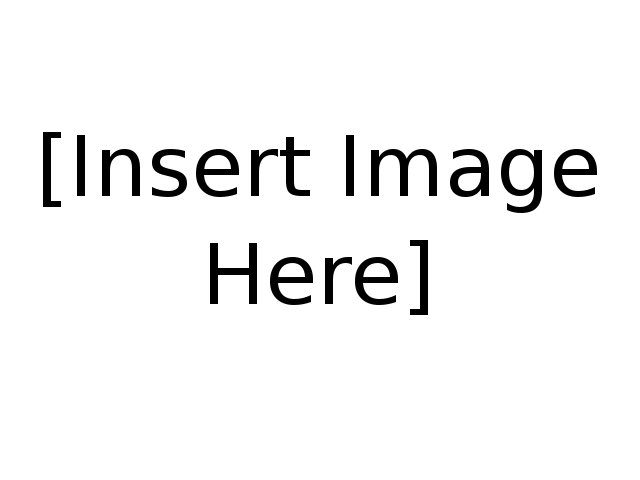 Type major life events in this box.
[Speaker Notes: 1 min.]
Major Life Events - Current Figure
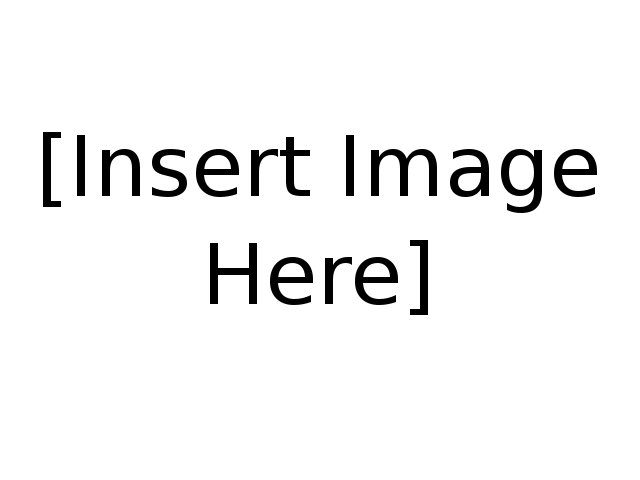 Type major life events in this box.
[Speaker Notes: 1 min.]
Important Contributions
Past Figure
Current Figure
[Speaker Notes: 2 min.]
Impact on Others -  Historical figure
Community
Education
Society
How did this figure impact his/her community?
How did this figure impact our society?
How did this figure impact the field of education?
[Speaker Notes: 1 min.]
Impact on Others -  Current figure
Community
Education
Society
How did this figure impact his/her community?
How did this figure impact our society?
How did this figure impact the field of education?
[Speaker Notes: 1 min.]
Pictures 
tell the story
[Speaker Notes: 30 sec.]
Pictures 
tell the story
[Speaker Notes: 30 sec.]
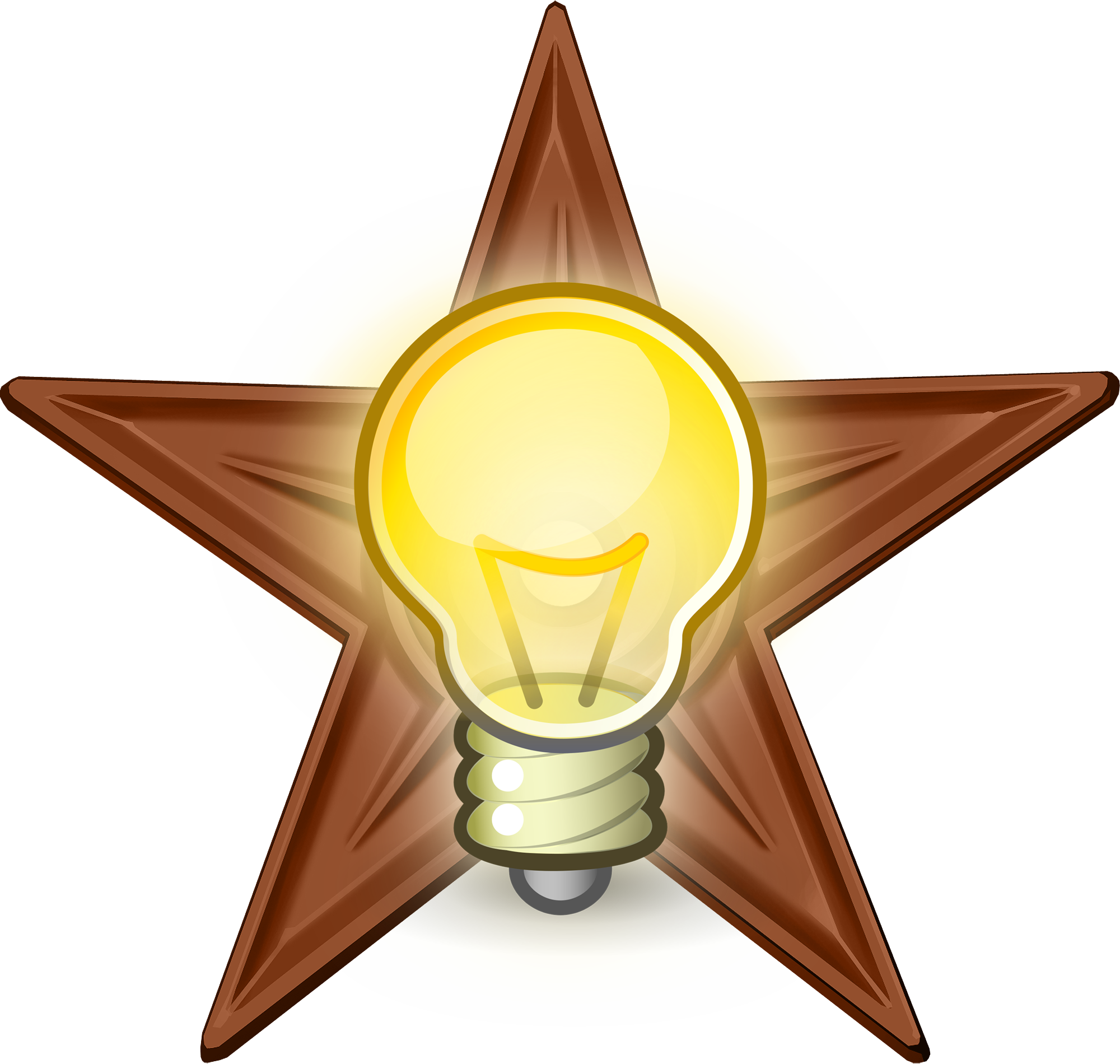 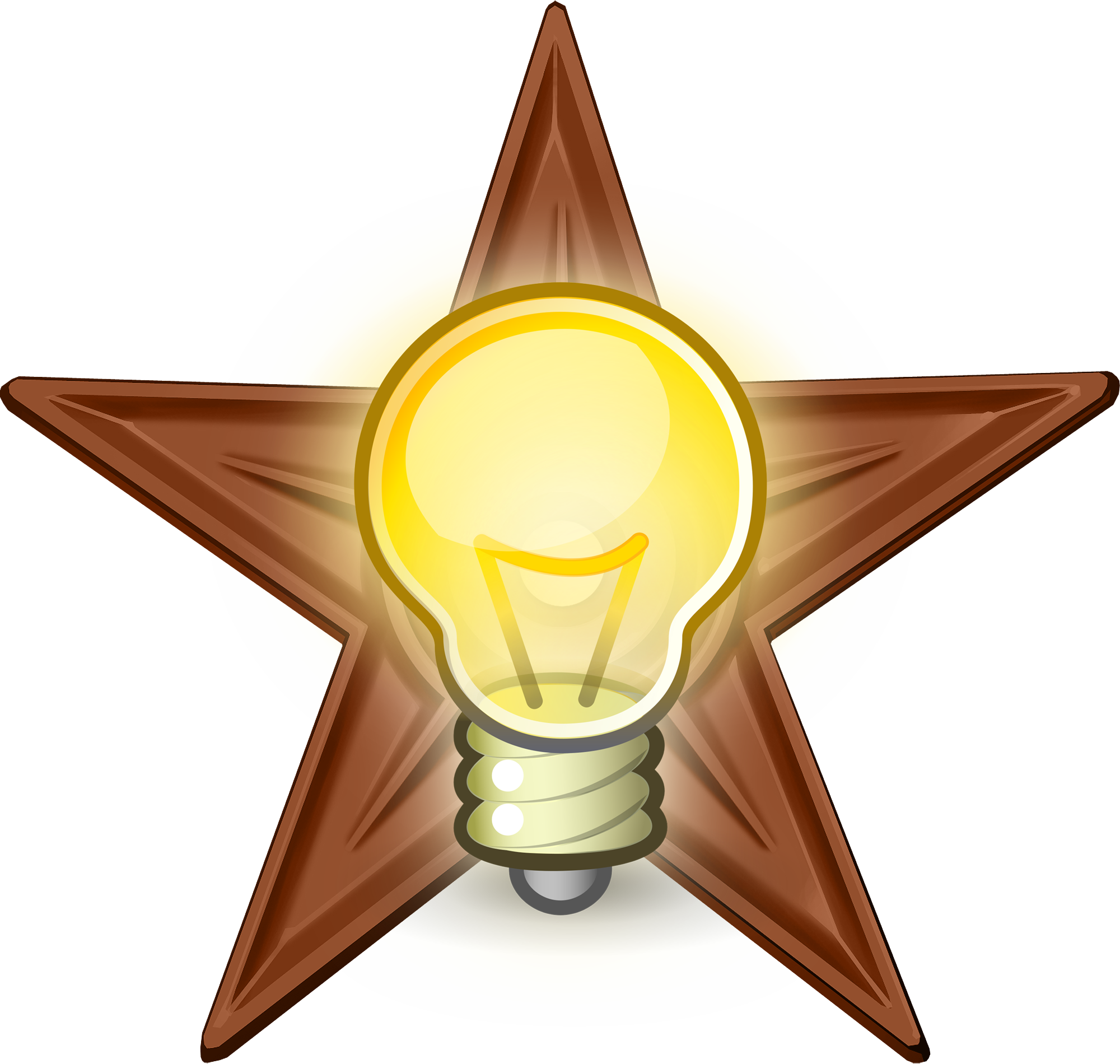 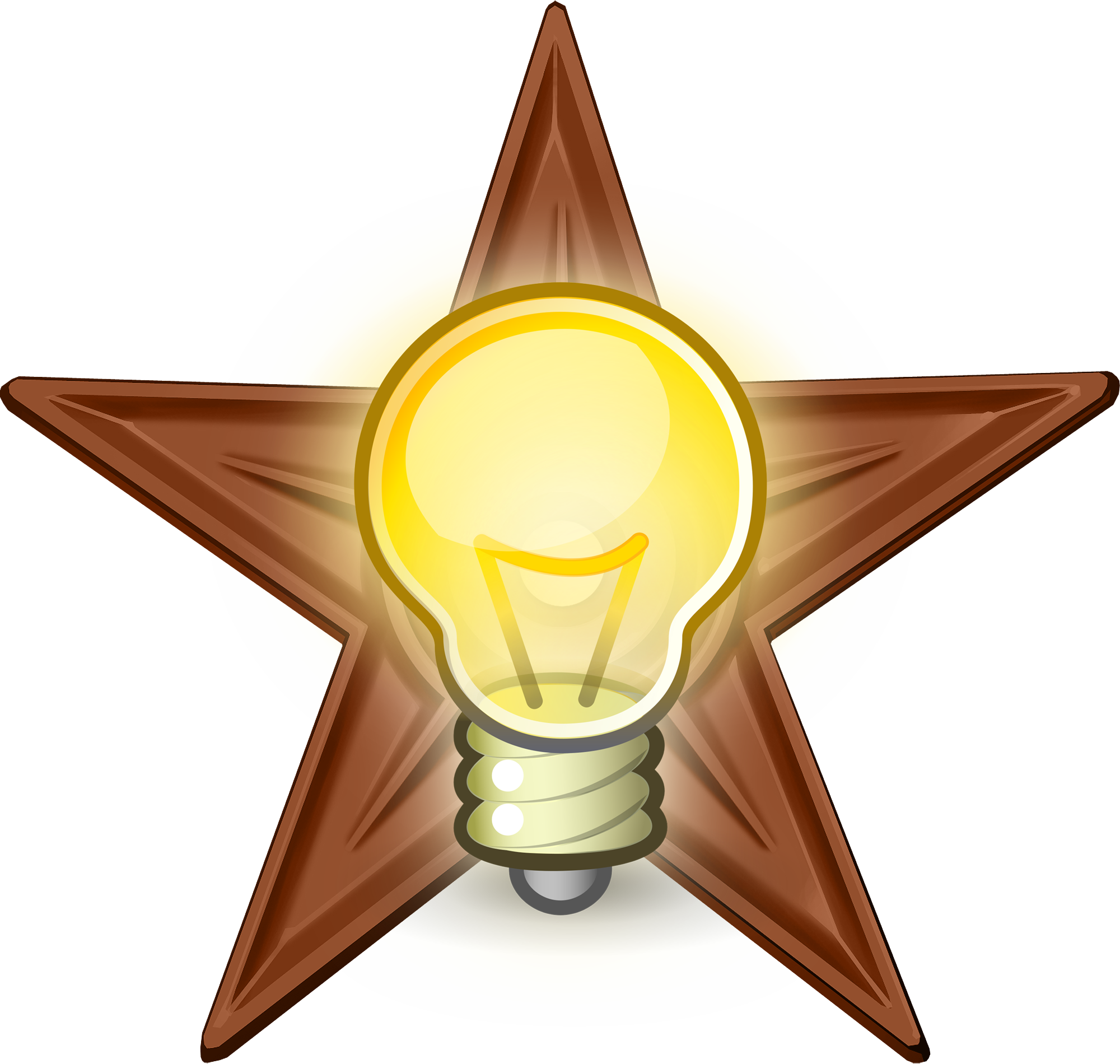 Their Genius
Past Figure
Current Figure
[Speaker Notes: 2 min.]
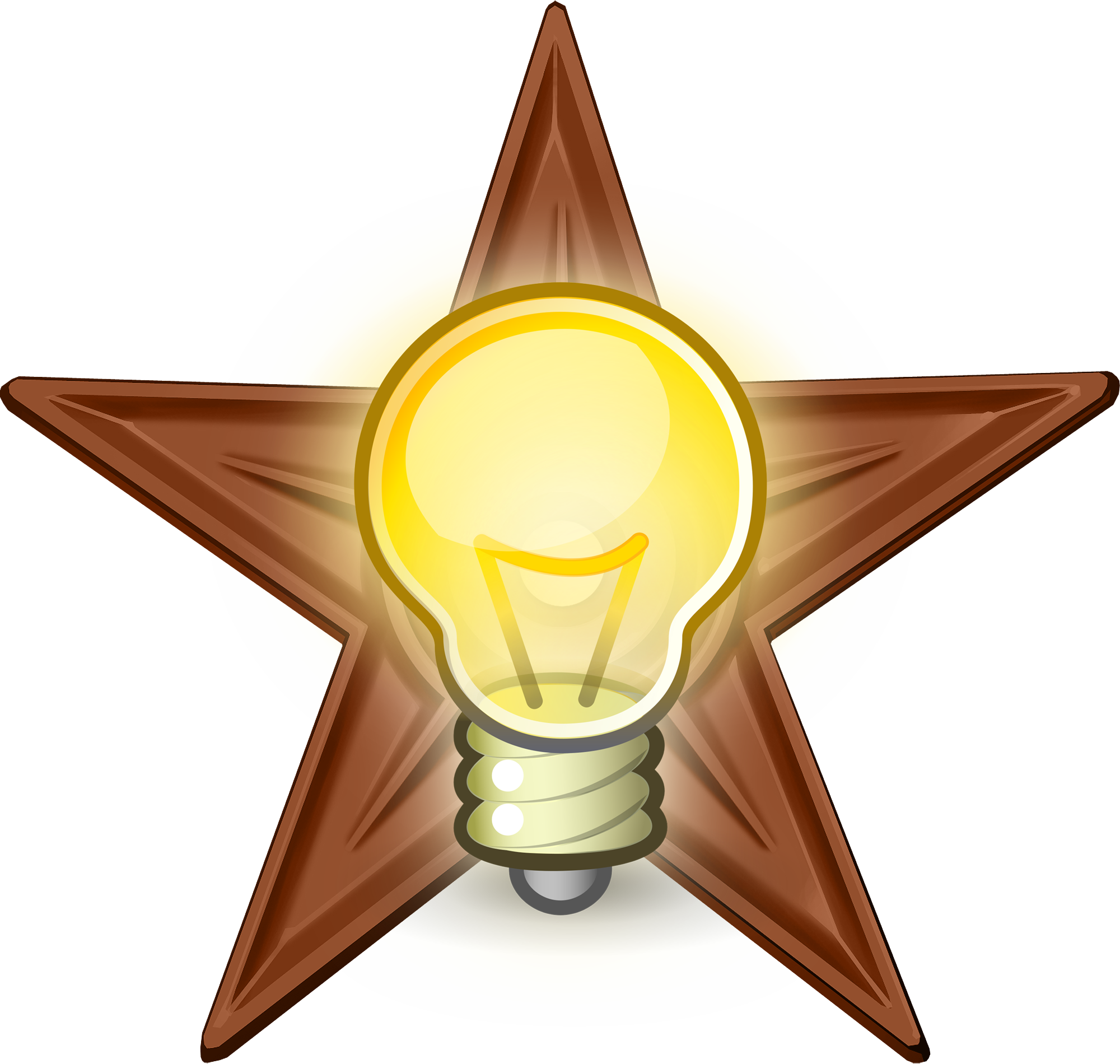 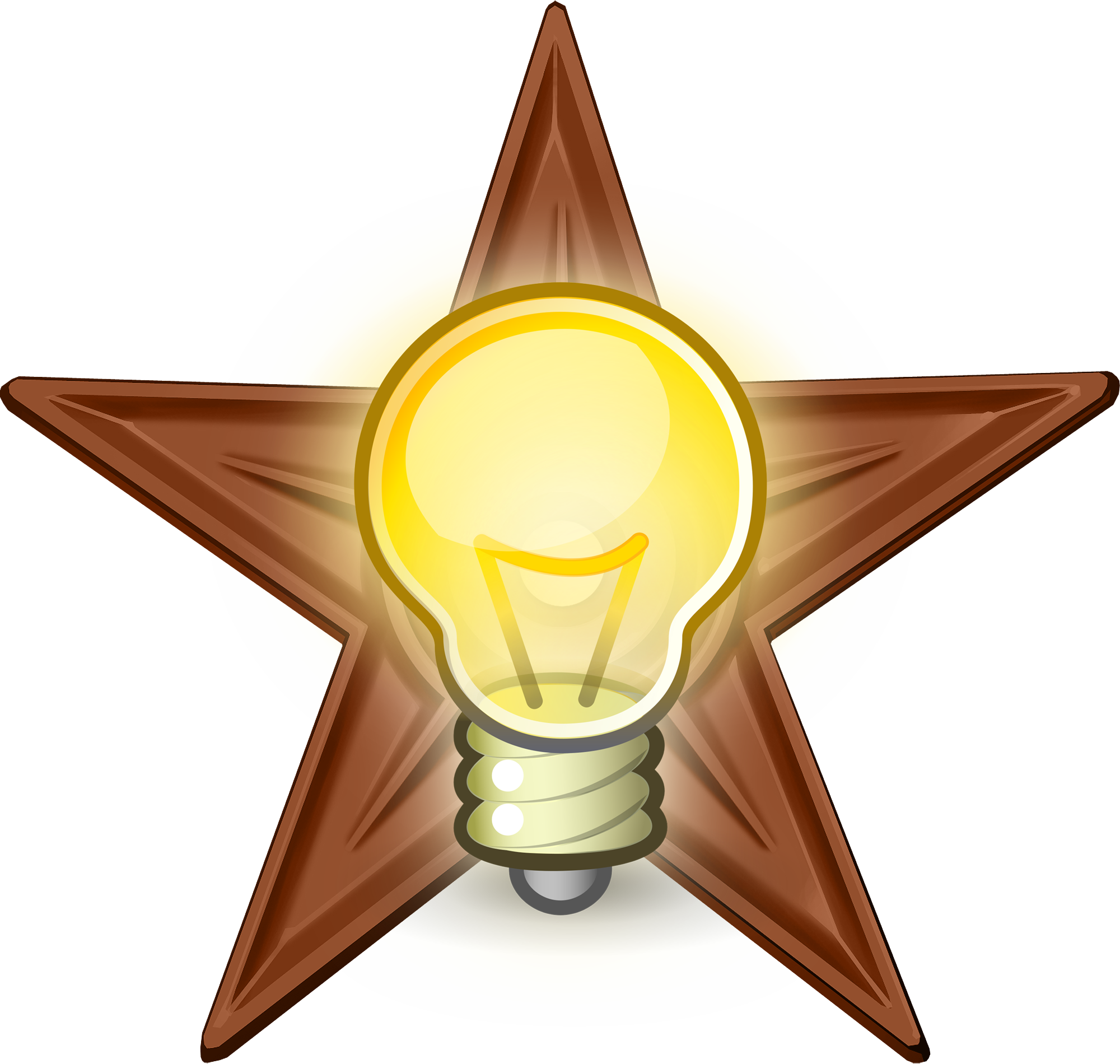 Our Genius Connection
Talk about how your genius is similar to these figures? Tell us how you recognize the genius within yourself!
[Speaker Notes: 2 min.]
Our Conclusion
Reflection
Famous Quote
Add a famous quote from your historical figure.
Talk about what the quote means.
Famous Quote
Reflection
Add a famous quote from your current figure.
Talk about what the quote means.
[Speaker Notes: 2 min.]
Leave your audience with a final thought here!
[Speaker Notes: 30 sec.]